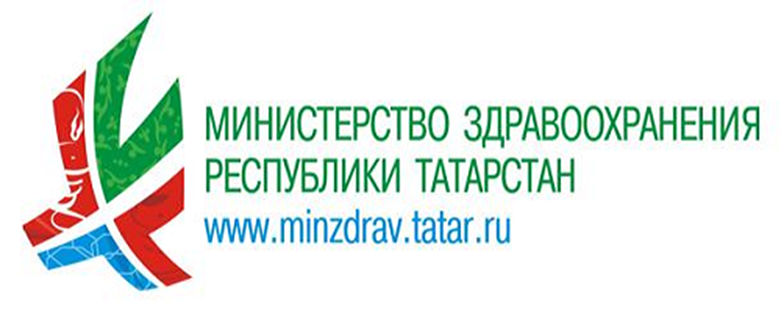 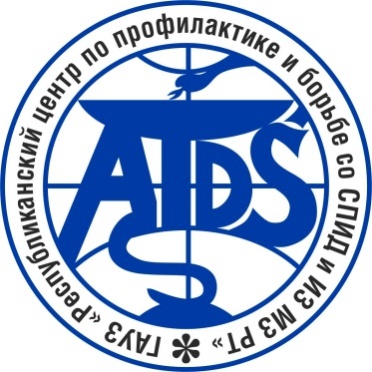 Профилактика ВИЧ-инфекции (для студентов ССУЗов, ВУЗов)
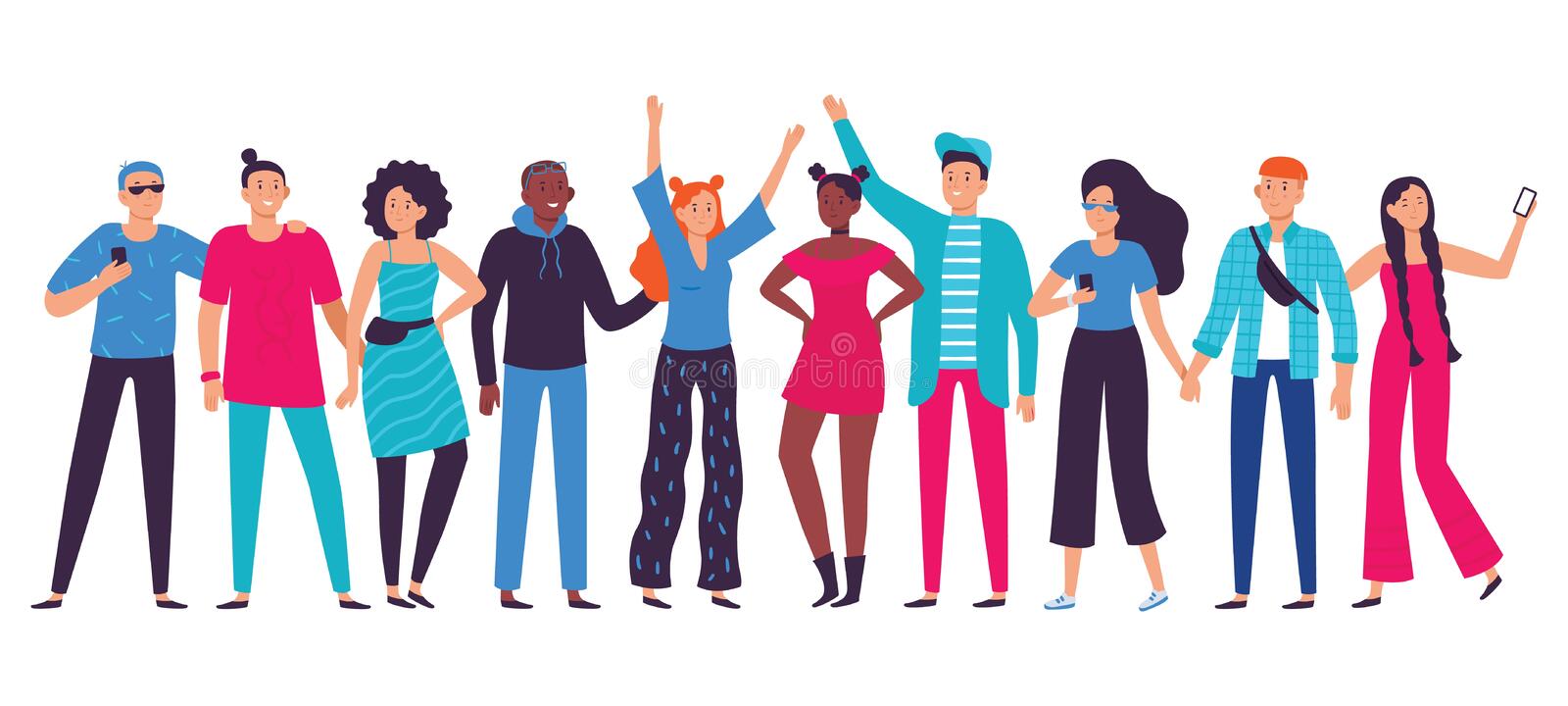 Из истории вопроса:
1981 г. – в США появились первые публикации о новом заболевании – СПИДе;
1983 г. – открыт вирус ВИЧ учёными Р. Галло (США), Л. Монтанье (Франция);
1987 г. – первый ВИЧ-инфицированный в СССР;
1991 г. – идентичный вирус  выявлен у шимпанзе;
1996 г. – появились первые препараты, продлевающие жизнь ВИЧ-инфицированным (АРВТ)
2021 г. – исполнилось 40 лет эпидемии ВИЧ.На данный момент вакцины от ВИЧ нет, полного излечения нет.
2
Жизнь вируса ВИЧ
1. Вирус находит нужную клетку и проникает в неё.
2. Вирус внедряет в клетку свою генетическую информацию.
3. Клетка забывает о нормальной жизнедеятельности и становится фабрикой по производству вирусов.
4. Вирусы попадают в кровоток, нарушая и угнетая работу иммунной системы.
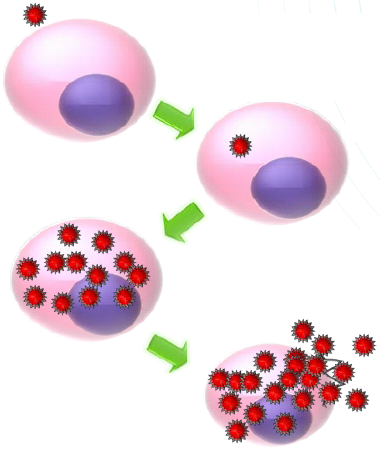 3
Особенности ВИЧ
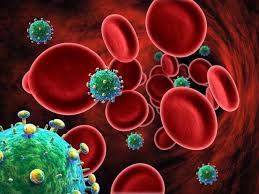 Высокая избирательность – поражает только иммунные клетки.
Высокая  склонность к мутациям:- каждый новый вирус отличается от исходного;- вирус ускользает от контроля со стороны иммунной системы организма.
 Способность к сохранению без размножения:- хранится в клетках иммунологической памяти на протяжении всей жизни организма человека.
Интервал от заражения до развития СПИДа без лечения  составляет от 3 до 15 лет, в среднем 8 лет.
4
Источник инфекции
ВИЧ передаётся только от человека к человеку.
ВИЧ в опасных количествах содержат:
кровь		
сперма
влагалищные выделения		
материнское молоко
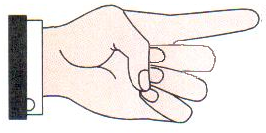 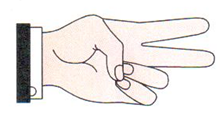 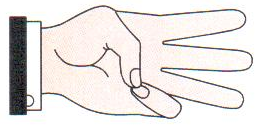 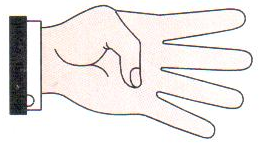 5
ВИЧ-инфекция передаётся
6
Заражение ВИЧ через кровь
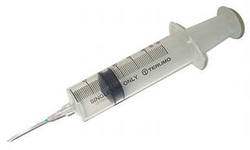 Использование общих инструментов для инъекций при внутривенном употреблении наркотиков (шприцы, иглы, фильтры, ложки, раствор).

Использование общих инструментов для медицинских манипуляций (катетеры, шприцы, скарификаторы и т. п.).

Использование общих инструментов для косметических процедур (татуаж, прокалывание ушей, пирсинг, маникюр, педикюр, бритьё).

Аварийный контакт с чужой кровью (уколы, порезы, драки).
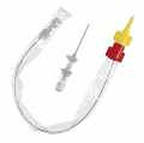 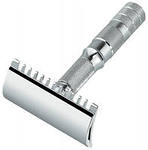 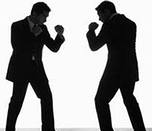 7
ВИЧ-инфекция не передаётся:
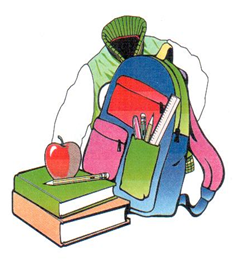 При разговоре;
через общую одежду и вещи;
при рукопожатии;
при кашле и чихании; 
в транспорте и общественных местах; 
через еду и посуду;
от животных и насекомых;
в ванной и бассейне;
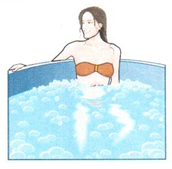 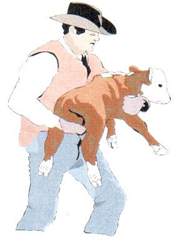 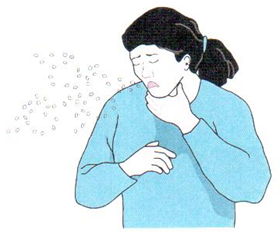 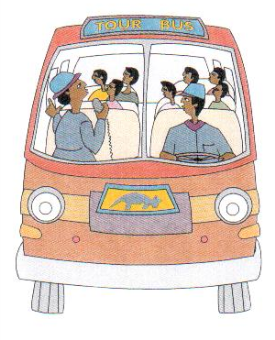 ,
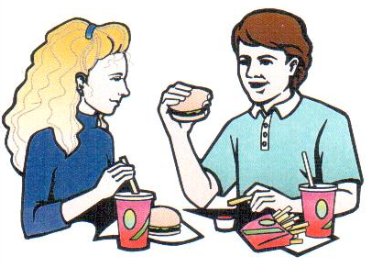 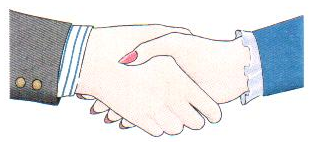 8
Если произошёл незащищённый контакт
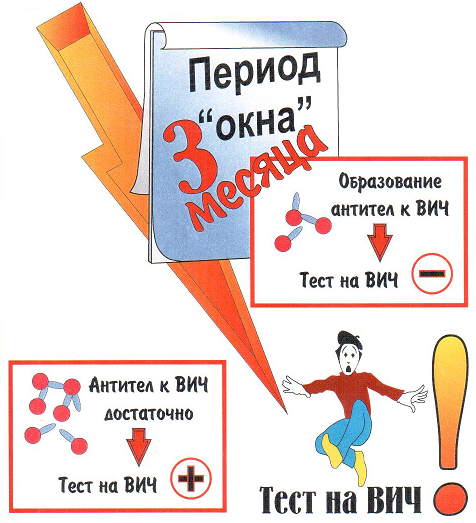 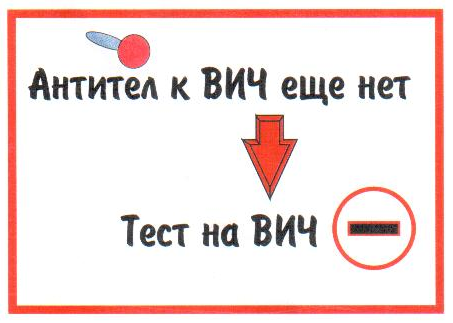 9
По Федеральному Закону РФ №38 от 1995 г.
Любой гражданин РФ может обследоваться на ВИЧ:
добровольно
бесплатно
анонимно при желании
с консультированием по вопросам профилактики ВИЧ-инфекции
10
Аварийные ситуации
Повреждение кожных покровов (порез, укол)
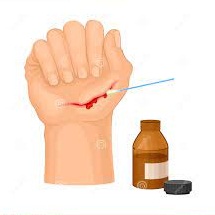 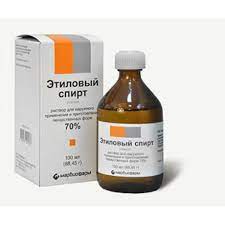 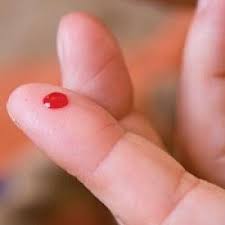 Вымыть с мылом под проточной водой           Обработать 70% спиртом         Смазать ранку 5% раствором йода
Попадание биологической жидкости на слизистые глаз, носа и рта
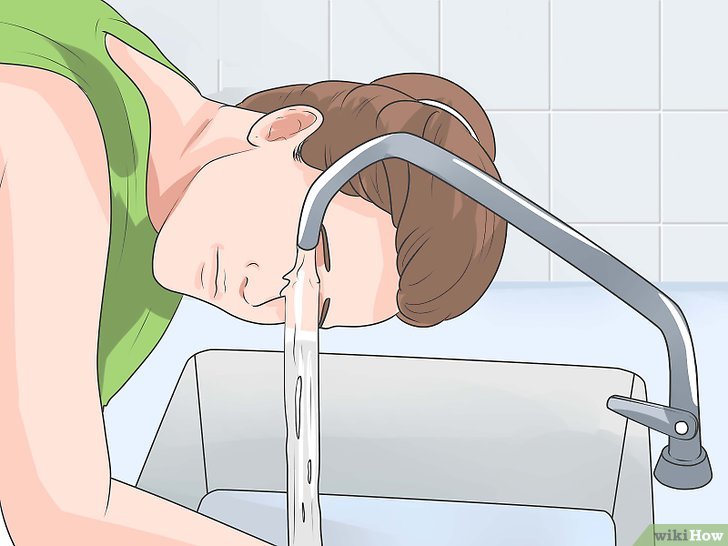 Слизистую оболочку носа и глаз обильно промыть водой (не тереть!!!) Ротовую полость промыть большим количеством воды,  прополоскать 70% раствором этилового спирта.
11
Аварийные ситуации
При попадании биологической жидкости  на неповреждённую кожу:
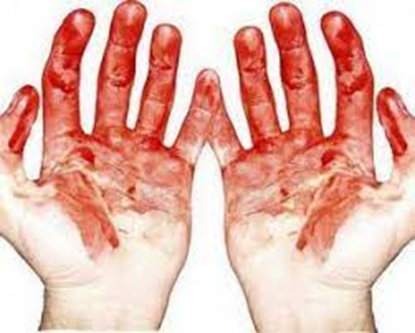 Обработать 70% спиртом

Промыть водой с мылом

Повторно обработать 70% спиртом
При попадании биологической жидкости на одежду:
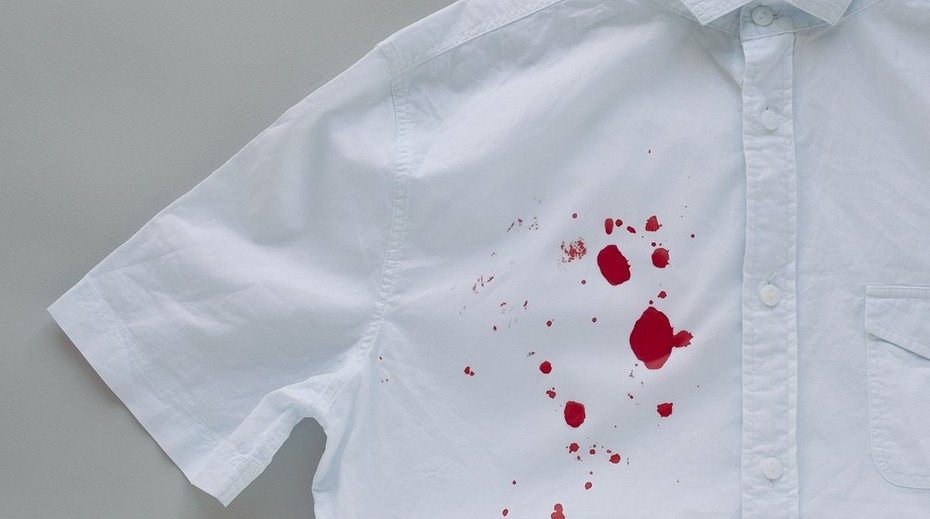 Одежда снимается и погружается в дезраствор. 
Обувь дважды протирается дезраствором (руки при этом в перчатках)
Участок тела под одеждой протереть 70% спиртом.
12
Стратегии безопасного полового поведения:
Постоянное и правильное использование презервативов при любых половых контактах.
Обеспечение безопасности путём сохранения верности одному партнёру, когда оба партнёра не инфицированы (брак, семья).
Сокращение числа сексуальных партнёров.
Исключение из числа партнёров лиц с высоким риском заражения – потребителей наркотических веществ и лиц, вступающих в половые связи за вознаграждение.
Исключение из числа партнёров лиц, имеющих большое число половых партнёров.
Профилактика и лечение воспалительных заболеваний половых органов и ИППП. 
Позднее начало половой жизни.
Невинность, девственность, воздержание.
13
Правила пользования презервативом
14
Правила пользования презервативом
Презерватив приобретать лучше заранее.
Покупать нужно в аптеках или специализированных магазинах, чтобы не приобрести просроченный или испорченный товар.
Покупать нужно фирменные презервативы с гарантией качества (Durex, Innotex, Condomi, Sico, Life Style и др.). Не экономьте на здоровье.
Для каждого вида сексуального контакта (вагинальный, анальный, оральный) используются специально предназначенные для этого презервативы.
 ! Если презерватив порвался или соскользнул, а ВИЧ-статус полового партнёра вам неизвестен, эта рискованная ситуация также называется аварийной.
Необходимо вымыть половые органы чистой водой, обработать их антисептиками (Гибитан, Мирамистин, Цидипол) и не позднее первых 72 часов обратиться в Центр СПИД для назначения экстренной профилактики заражения ВИЧ-инфекцией.
15
Если анализ на ВИЧ-положительный
ВИЧ положительный статус – не приговор. На сегодняшний день существуют современные антивирусные препараты позволяющие снизить вирусную нагрузку в организме до показателей, при которых риск заражения партнера практически не возможен, а длительность и качество жизни значительно выше, чем у пациентов без АРВТ. Таким образом пациенты с данным диагнозом продолжают жить полноценной жизнью.
АРВТ – совершенно бесплатна.
АРВТ – позволяет выносить и родить здорового ребенка в 98-99% случаях ВИЧ-положительным беременными женщинам.
Если у вас или у вашего партнера ВИЧ, не пренебрегайте средствами контрацепции и приемом АРВТ, а так же ежегодными обследованиями.
ВИЧ-позитивный человек обязан сообщить своему партнеру о своем статусе.
16
Как защититься от ВИЧ?
Практикуй безопасные формы поведения! Сексуальные отношения – это большая ответственность!
Не употребляй психоактивные вещества (наркотики)!
Посещай медицинские учреждения, стоматологические клиники, салоны красоты, тату-салоны, только имеющие лицензию!

ТЕБЕ РЕШАТЬ!
ВЫБОР ЗА ТОБОЙ!!!
17
От СПИДа умерли:
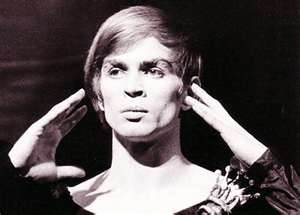 Балетный танцовщик Рудольф Нуриев
Английский рок-певец Фредди Меркьюри
и многие другие
18
ГАУЗ «Республиканский Центр по профилактике и борьбе со СПИД и инфекционными заболеваниями Министерства здравоохранения Республики Татарстан»
СПИД ЦЕНТР
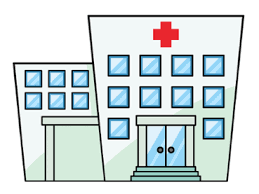 Альметьевск, п.г.т. Нижняя Мактама, ул. Промышленная, д. 1аТел.: (8553) 36-20-18
Набережные  Челны, 
пр. Вахитова, д. 12Тел : (8552) 38-88-39
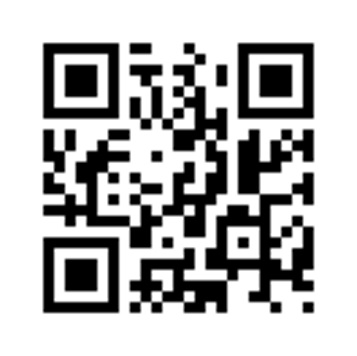 Казань, ул. Николая Ершова, 65Тел: (843) 272-79-19Телефон доверия
(843)  272-70-90
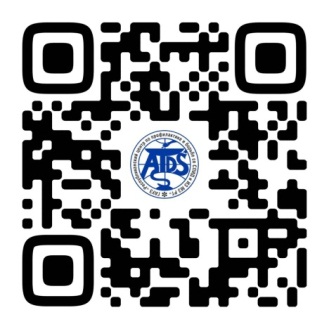 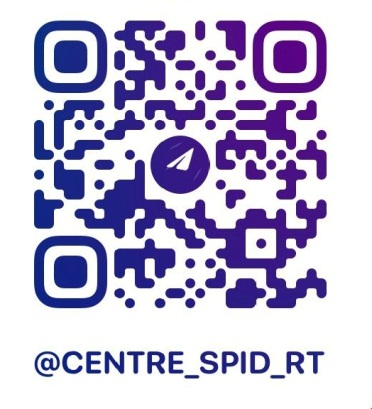 vk.com
www.infospid.ru
19